Answer these questions:
How did the number of deaths from natural resources per year change in the last century? 
A: Doubled 	      B: remained the same		C: Decreased to half

2. How many  years have 30- year old women spent in school . Male average is 8
A: 3 years	B: 5 years		C: 7 years

3: In the last 20 years, how did the percentage of people living in extreme poverty change? 
A: doubled 		B: Remained the same		C: Almost halved

4: What percentage of the world’s one year old children are vaccinated against measles?
A: 20			B: 50 			C: 80
What were the results we obtained?
Learning objective:
What:  To consider how our view of the world may diverge from reality 
Why: To understand how we obtain our knowledge of the world  (TOK link)
How:
Consider how others view the world and why
To construct a survey and analyse the results for a display
https://www.ted.com/talks/hans_and_ola_rosling_how_not_to_be_ignorant_about_the_world
Think- pair- share
How has your opinion changed after watching the video?
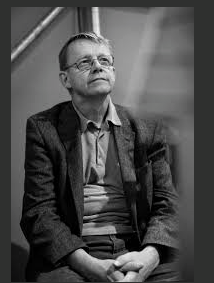 What shapes our knowledge of the world?
Personal Bias, 
Outdated Facts, 
News Bias, (fake news, filter bubbles, etc.)
Skewed Info
Experience, and Intuition
Answer these questions:
How did the number of deaths from natural resources per year change in the last century? 
A: Doubled 	      B: remained the same		C: Decreased to half

2. How many  years have 30- year old women spent in school . Male average is 8
A: 3 years	B: 5 years		C: 7 years

3: In the last 20 years, how did the percentage of people living in extreme poverty change? 
A: doubled 		B: Remained the same		C: Almost halved

4: What percentage of the world’s one year old children are vaccinated against measles?
A: 20			B: 50 			C: 80
Task: How ignorant is the BISH community ?
Create a survey
Collate the results
Present the results with some analysis of why we got these results using an infographic- link to TOK
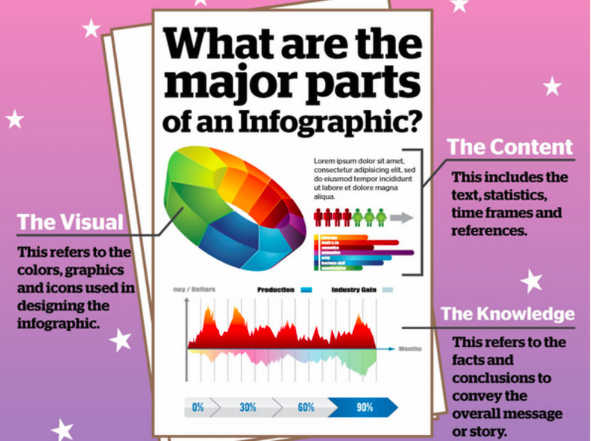 What is the aim of infographics?
Success criteria:

What information should the infographic display?
The actual facts

The results from school survey

Why there may be a disparity between our results and the reality:  TOK links- what shapes our knowledge of the world?
Infographic making sites
https://infogr.am
https://piktochart.com/?gclid=CjwKEAjw8OLGBRCklJalqKHzjQ0SJACP4BHrG3WKk0ybACSNjUJqZZK_hlTAhpogNSaewzVjfSaFDhoCjD_w_wcB
Examine Africa Infographic. How could someone get a misleading impression about development African countries from this image.
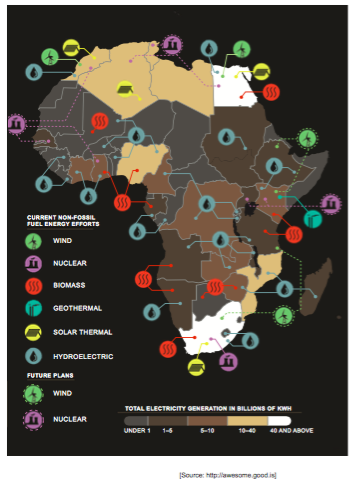 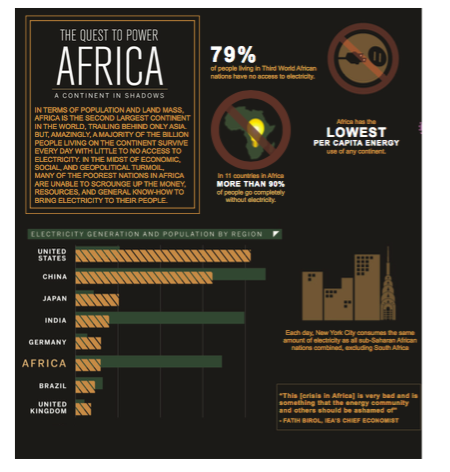 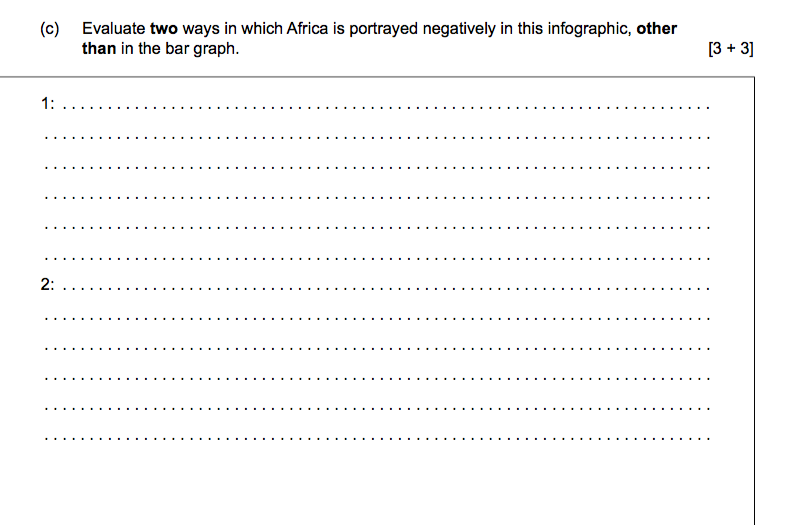 On what basis might we decide between the judgements of experts if they disagree with each other?